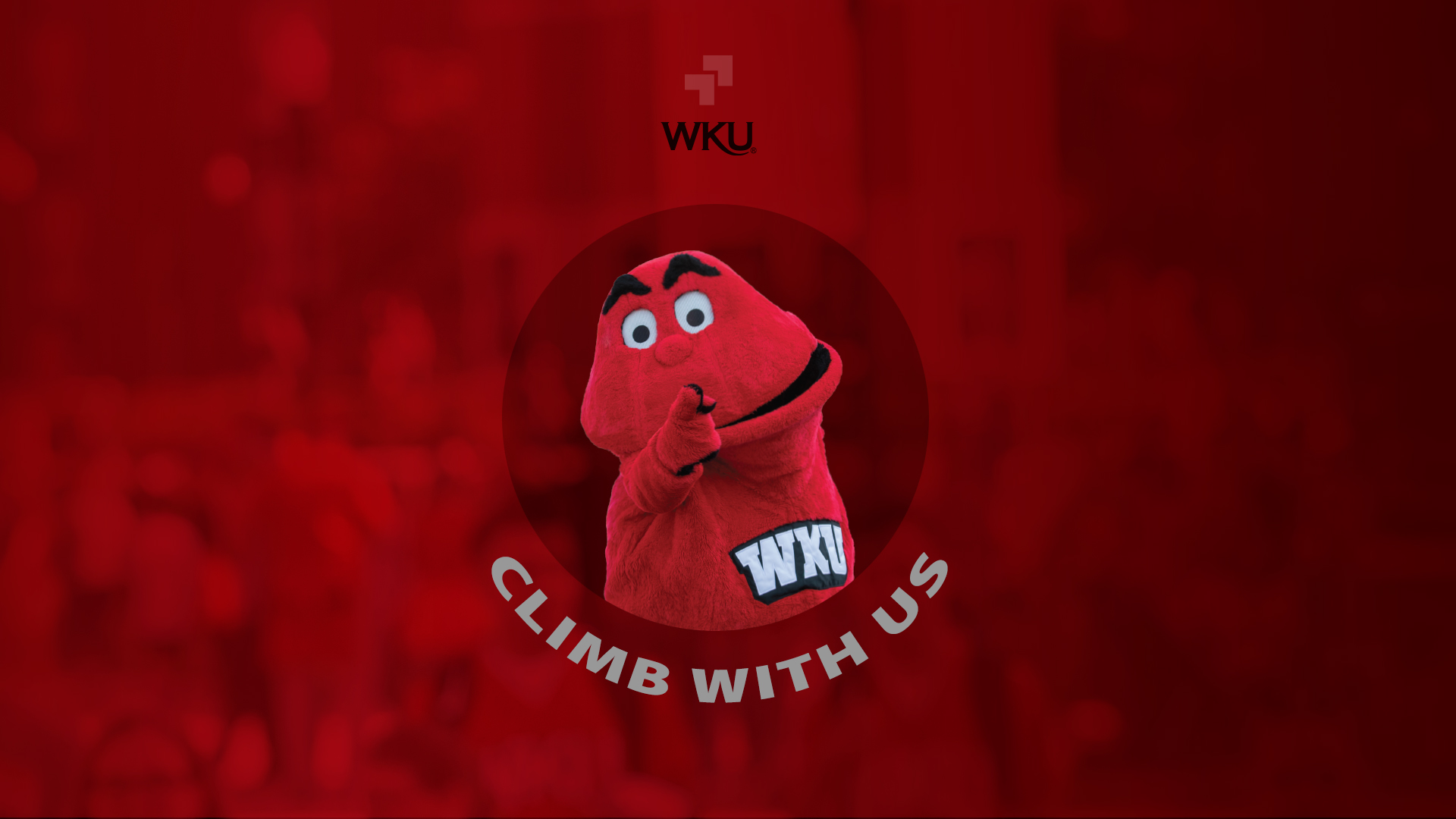 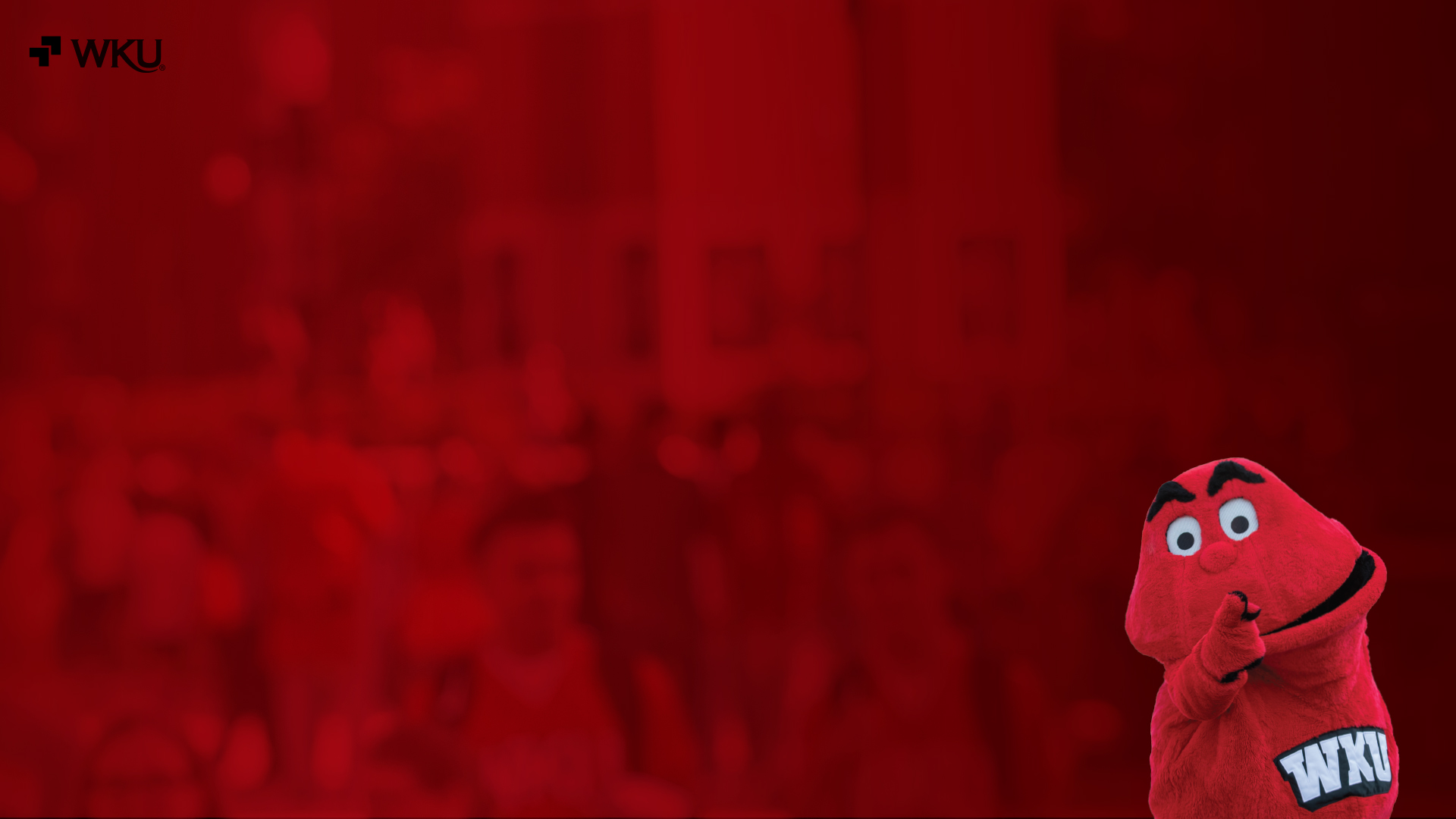 The Hilltopper Journey
SAMPLE HEADING FONT & STYLE
Interstate, Bold
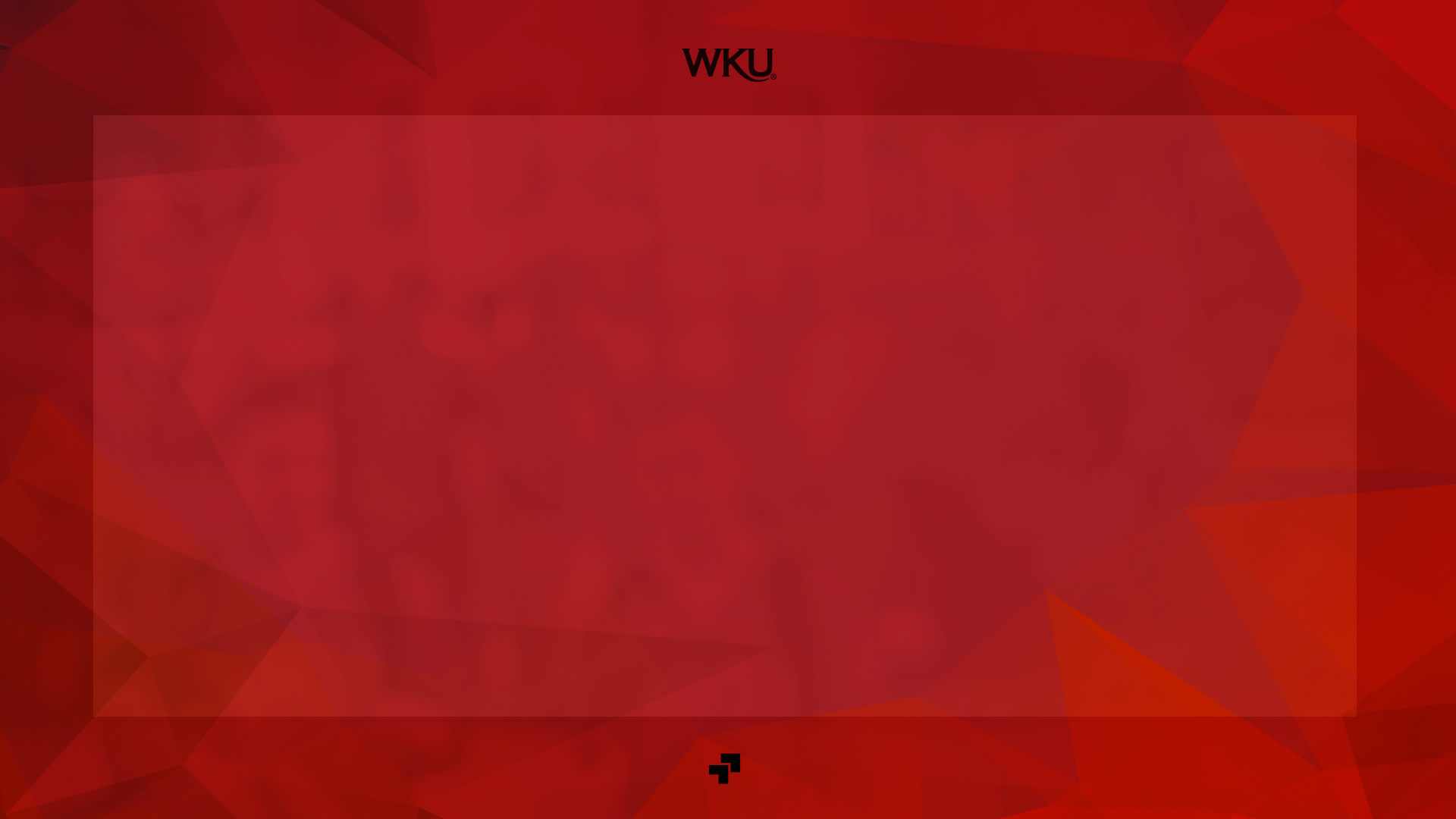 HEADING BOLD & CAPS
FONT & STYLE
Interstate, Bold
HEADING
SAMPLE HEADING
FONT & STYLE
HEADING
SAMPLE HEADING
FONT & STYLE
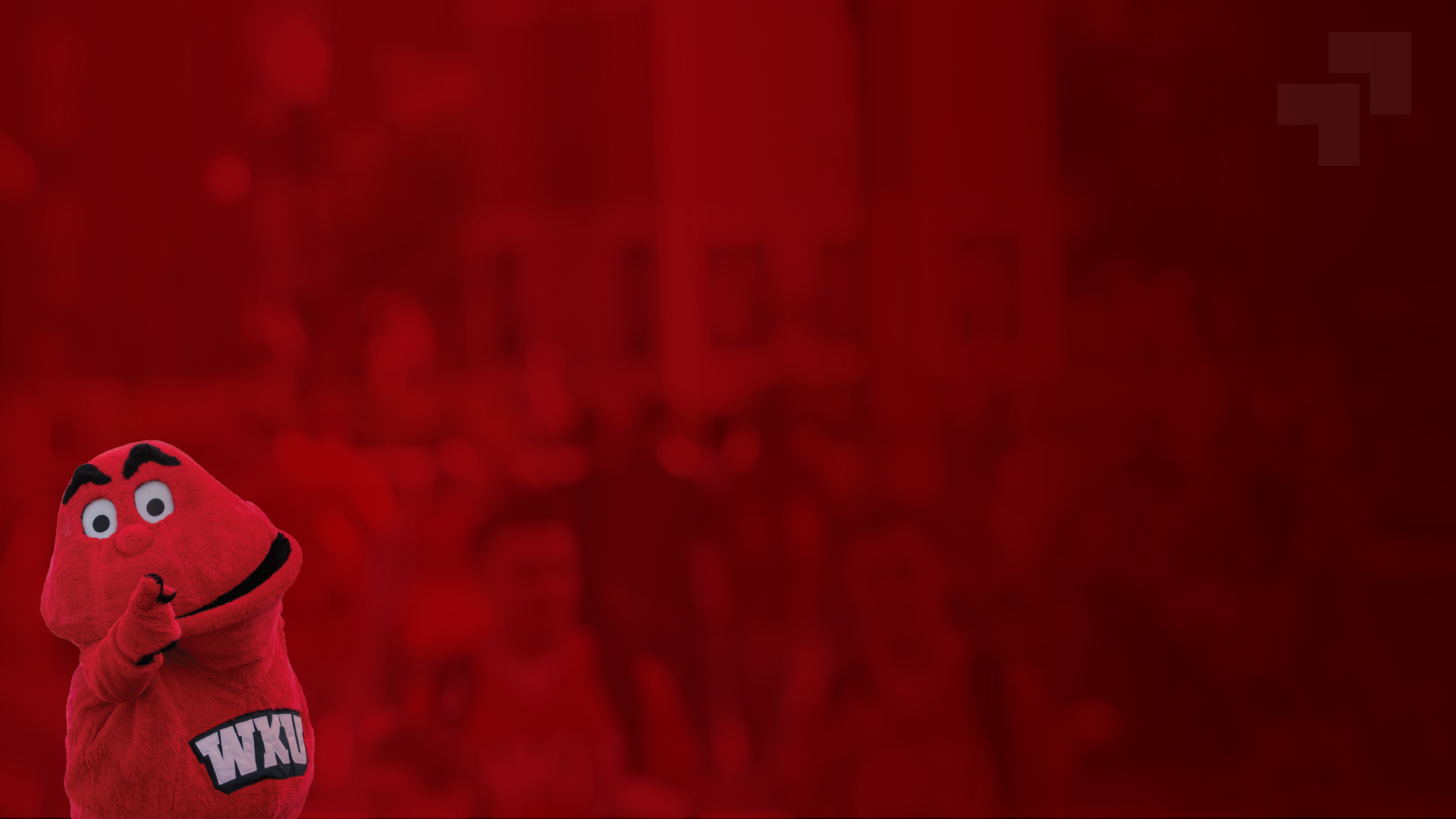 Main Body: 
Lower Case
Font & Style: Interstate Reg.
Play with 
Text Location.
Less is More!
Allow the eye to travel 
Allow for space
Do not over fill 
with text, add a page when in doubt
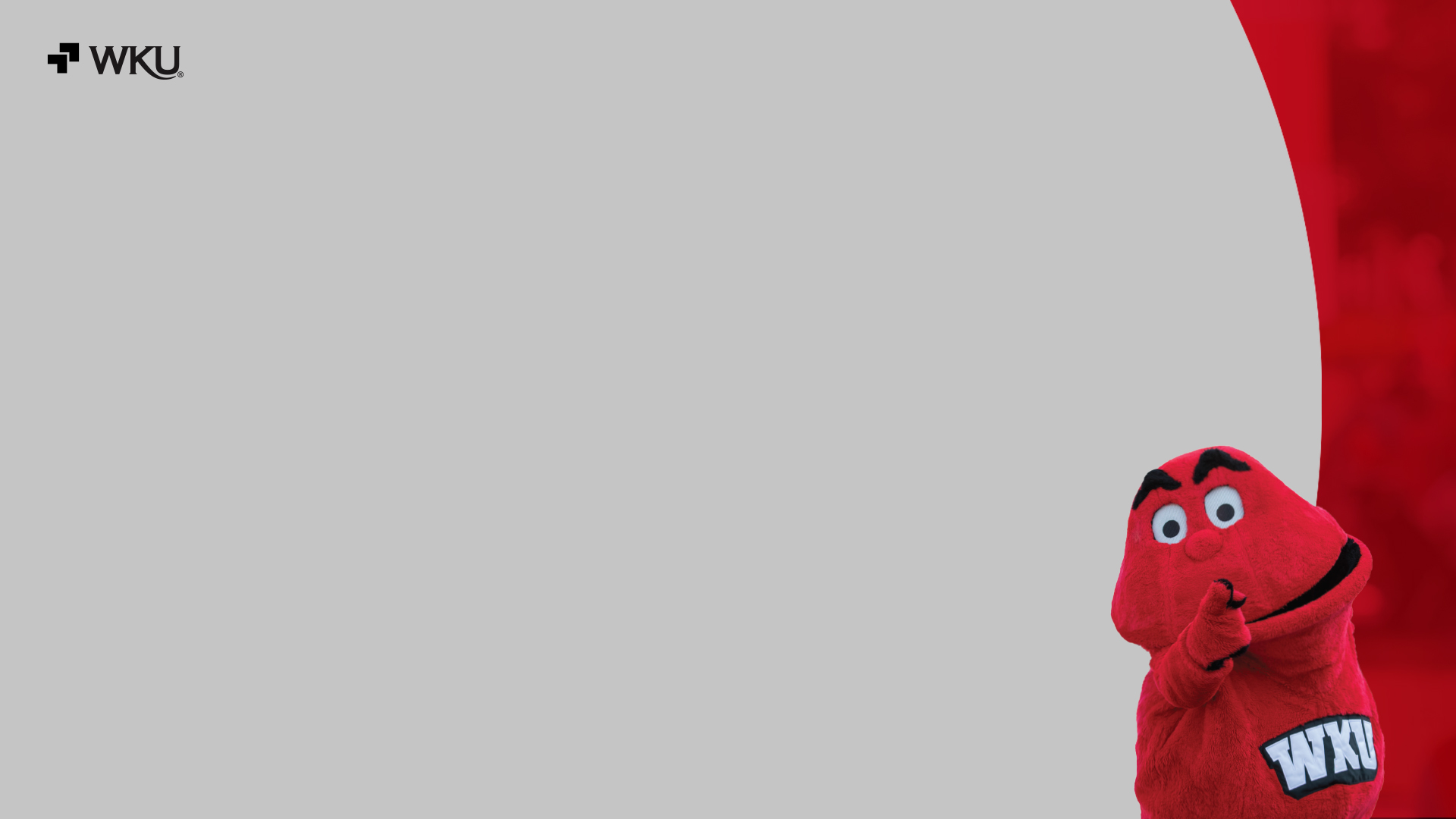 Sample Heading
UPPER CASE
Interstate Bold, Caps
Sample Text – 

Use Lower Case when there are long paragraphs or sentences for easier reading.
You can Increase line spacing for easier reading.
Sample Body Text
Lower Case
Interstate Regular
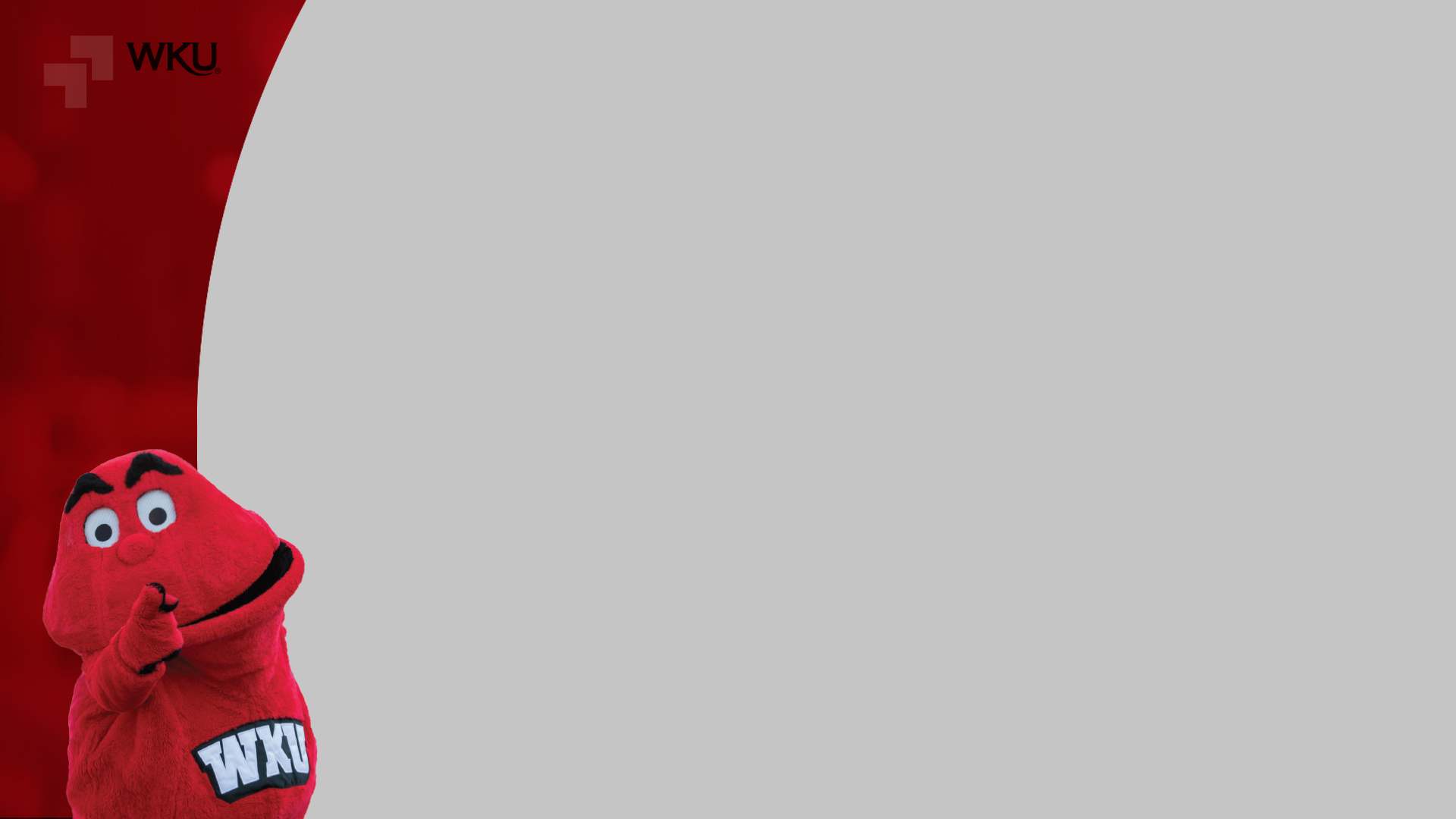 Sample Heading
UPPER CASE
Interstate Bold, Caps
Sample Text – 

Use Lower Case when there are long paragraphs or sentences for easier reading.
You can Increase line spacing for easier reading.
Sample Body Text
Lower Case
Interstate Regular